Værktøj
Hvad konstituerer et bæredygtigt udbud?
Introduktion til materialet
Hvad konstituerer et kvalitativt og fagligt bæredygtigt udbud?
Materialet er udviklet af Danske Erhvervsskoler og -Gymnasier og kommer omkring en række temaer, som bestyrelserne på landets erhvervsskoler kan drøfte, når skolens udbud er på bestyrelsesdagsorden – det gælder både i forhold til overvejelser om etablering af nye udbud og opretholdelse eller lukning af eksisterende udbud.

Værktøjet er bygget op om to hovedtemaer med dertil hørende undertemaer og spørgsmål:
Fagligt og kvalitativt forsvarligt
Det geografiske perspektiv 

I må gerne bearbejde og justere præsentationen, så den passer til den drøftelse, I vil have om udbud på jeres skole. Foruden denne PowerPoint er der to notater, der dels uddyber rammen for temaerne/spørgsmålene, dels giver enkelte data om EUD-udbuddet.

Har du feedback eller ideer til, hvordan materialet kan give endnu bedre drøftelser i bestyrelsen på en erhvervsskole? Så skriv dem til Lone Hansen, analysekonsulent i Danske Erhvervsskoler og -Gymnasier på loh@deg.dk eller ring på tlf. 61 79 51 73.
De to hovedtemaer og syv undertemaer
Fagligt og kvalitativt forsvarligt
Det geografiske perspektiv
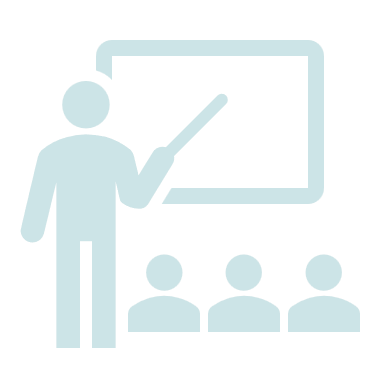 Et fagligt og kvalitativt forsvarligt udbud, hvor elever/lærlinge bliver så dygtige som muligt, og de erhverver de faglærte kompetencer, som efterspørges når de er færdiguddannet. Temaer til drøftelse er:
Medarbejderressourcer og kompetencer
Investering i udstyr og lokaler
Kvaliteten i uddannelserne
Strategier for kvalitetsløft
Et bredt geografisk dækkende udbud, som understøtter behovet for, at flere unge såvel som voksne går erhvervsuddannelsesvejen, så vi får uddannet flere dygtige faglærte. Temaer til drøftelse er:
Udbudsstrategi
Udbud på egen og andre skoler
Rekruttering, transporttid og skolehjem
Fagligt og kvalitativt forsvarligt
Medarbejderressourcer og kompetencer
Uddannelse af høj kvalitet kræver fagligt og pædagogisk dygtige undervisere
Investeringer i udstyr og lokaler
Tidssvarende udstyr og gode fysiske rammer for undervisningen
Blik på kvaliteten i uddannelserne
Tilfredshed, gennemførelse og samarbejde med virksomheder
Strategier for kvalitetsløft
Behov for fokuseret udviklings- og investeringsindsats
Medarbejderressourcer og kompetencer
1. Hvor mange undervisere er tilknyttet de forskellige udbud?
Smed: xx årsværk
Handelsuddannelsen: yy årsværk
Relevante uddannelser/udbud der er på dagsordenen
2. Undervisernes faglighed: DEP og opdateret faglig viden
X-% eller X-antal har den pædagogiske diplomuddannelse. Udfordringer med dem der mangler?
Oplysninger om deltagelse i fagfaglig kurser?
Seminarer/workshops ift. den digitale og grønne omstilling?
3. Undervisning på tværs
Har undervisere kompetencer til at undervise på grundforløb, hovedforløb og arbejdsmarkedsuddannelser: erfaringer, styrker og udfordringer?
4. Eksterne undervisere og samarbejde med lokale virksomheder
Eventuelle erfaringer med brug af eksterne undervisere, fordele/udfordringer og muligheder
5. Videnscentre
Hvis en del af videnscentre; hvordan er det med til at løfte den faglige kvalitet?
Hvis ej del af videnscentre; relevant at samarbejde og hvordan?
Investeringer i udstyr og lokaler
1. Udstyrsinvesteringer
Prioriteres løbende investeringer og reinvesteringer i udstyr?
Er der stat-of-the-art udstyr, eller hvor er der behov massiv opgradering? 
Hvis nyt udstyr - kræver det kompetenceudvikling af undervisere?
Hvis nyt udbud; hvad kræver det af udstyrsinvesteringer
2. Samarbejde om udstyr
Er der samarbejde med andre skoler og/eller videnscentre om udstyr? 
Er der muligheder/erfaringer med samarbejde (og gode prisaftaler) med lokale virksomheder?
3. Bygningsstrategi
Hvad er status på skolens bygningsstrategi?
Understøtter strategien den faglige læring og de sociale fællesskaber?
Er der behov for justeringer, ændringer?
4. IT-faciliteter
Har skolen de nødvendige IT-faciliteter og indgår digitale læringsmidler mm. aktivt i undervisningen?
Er der mulighed for online undervisning på tværs af afdelinger, der kan bidrage til at opretholde små hold/udbud?
Kvaliteten i uddannelserne
1. Hvad er god kvalitet og hvad skal der til for at levere god kvalitet?
Generel drøftelse
2. Tilfredshedsmålinger og kvalitetssikring
Hvordan ser tilfredshedsmålinger fra elever/lærlinge, virksomheder og medarbejdere ud?
Relevante tilbagemeldinger fra BUVM (fx. tilsyn)
Hvilke tilbagemeldinger får skolen/undervisere fra de lokale uddannelsesudvalg, lærerpladsudbydere m.m?
Hvordan bruger skolen de relevante data og kvalitetsindikatorer i kvalitetssikringen af udbuddene?
3. Samarbejde med oplæringsstederne
Er der et tæt samarbejde og dialog med oplæringsstederne, for at sikre at lærlingene både når målene i uddannelsesplanerne, og det oplæringsvirksomhederne efterspørger?
4. Egne undersøgelser
Har skolen undersøgt eller vil det være relevant at undersøge det lokale erhvervsliv og virksomhedernes tilfredshed med skolens kvalitet og udbud? I givet fald, hvad er tilbagemeldingerne? og hvis nej, hvilken viden er relevant og realistisk at efterspørge?
5. Faglige og sociale fællesskaber
Er der tilfredsstillende fokus på at understøtte de faglige og sociale fællesskaber for at fremme elevernes/lærlingenes trivsel og understøtte deres faglige udvikling mm.?
Strategier for kvalitetsløft
1. Fokuseret udviklings- og investeringsindsats
Er der/eller hvilke udviklingsindsatser er der behov for, for at opretholde eller forbedre kvaliteten i et udbud på x-uddannelsen?
2. Fastholdelses- og gennemførelsesindsats
Skal der igangsættes initiativer/indsatser for at mindske frafaldet, forbedre overgangen fra grundforløb til hovedforløb, herunder styrkelse af lærerpladsindsats?
3. Organisatoriske indsatser
Er der behov for en organisatorisk og/eller ledelsesmæssig indsats omkring et udbud; I givet fald hvordan, eller en status på erfaringer, og hvad der er gjort/fungerer godt?
4. Hvordan kan bestyrelsen bidrage?
Hvordan kan bestyrelsen og ledelsen styrke og skabe en strategisk retning for udviklingen af skolens udbud  (både eksisterende og evt. nye udbud) – ift. det lokale erhvervsliv og den digitale/grønne omstilling?
Det geografiske perspektiv
Udbudsstrategi
Mange/få udbud der matcher virksomhedernes efterspørgsel. Viden om lokalt arbejdsmarked, samarbejde om udbud og med virksomheder
Udbud på egen og andre skoler
Faglig synergi, samarbejde om udbud,   lærerpladspotentiale og samarbejde med oplæringsvirksomheder mm.
Rekruttering, transporttid og skolehjem
Rekruttering af elever, campusdannelse; tilgængelighed og transporttid til skolen samt aktiv brug af skolehjem
Udbudsstrategi
1. Hvor mange udbud?
Hvilke udbud; tilgang, årselever?
Grundforløb, hovedforløb etc.?
Eneudbyder eller stor spredning og konkurrence med andre skoler?
(Ofte relevant at udsende på forhånd i bilag til bestyrelsesmødet)
2. Udbudsstrategi
Prioriterer skolen mange udbud og/eller få specialiserede udbud?
Indføj evt. pointer fra tidligere drøftelser og prioriteringer, herunder i forbindelse med udbudsrunder og evt. løbende nye udbudsgodkendelser, udbudslukninger etc.
3. Viden om det lokale arbejdsmarked
Er der åbnet nye virksomheder/virksomhedsklynger?
Relevant og opdateret data fra RAR mv.
Samarbejder skolen med virksomheder/jobcentre mm. om udbuddenes relevans/potentiale til sikring af kommende elevgrundlag?
4. Samarbejde med virksomheder
Har skolens et godt og velfungerende samarbejde med virksomheder/jobcentre mm. generelt og i særdeleshed med lærepladserne?
Udbud på egen og andre skoler
1. Faglig synergi på skolen
Er der en faglig synergi mellem grundforløb,  hovedforløb og arbejdsmarkedsuddannelserne, som er vigtig for udbuddenes faglige og økonomiske bæredygtighed?
2. Udlån og samarbejde med andre skoler
Har skolen udlånt/lånt udbud?
Har skolen samarbejdsaftaler om GF2/hovedforløb?
Er der perspektiver og muligheder i brede samarbejdskonstruktioner med andre skoler lokalt, regionalt og/eller nationalt?
3. Konsekvenser ved opretholdelse, lukning eller nyoprettelse af udbud
Er skolens udbud fordelt på flere afdelinger eller placeret i campus, og hvad betyder tilgængeligheden for at fastholde/øge rekrutteringen til skolens forskellige udbud?
4. Lærepladspotentiale
Når skolen måltallene for indgåelse af uddannelsesaftaler og/eller er der en tilfredsstillende udvikling i indgåede uddannelsesaftaler? 
Giver antallet af uddannelsesaftaler et tilfredsstillende tilskudsgrundlag for formidling af uddannelsesaftaler?
5. Samarbejde med lærepladserne
Har skolen et godt og velfungerende samarbejde og løbende dialog med lærerpladserne jf. VTU/ETU målinger?
Rekruttering, transporttid og skolehjem
1. Hvordan er de trafikale forhold for adgang til skolen?
Er skolens udbud fordelt på flere afdelinger eller placeret i campus?
Hvad betyder tilgængeligheden for at fastholde/øge rekrutteringen til skolens forskellige udbud?
2. Elevgrundlag
Hvordan er skolens rekrutteringsindsats?
Har skolen brobygningsaktiviteter? 
Og koordineret vejledningsindsatsen ift. lokalområdet/regionens grundskoler?
Er der et godt samarbejde med de kommunale ungeenheder (KUI'er), FGU m.m?
3. Skolehjem
Har skolen et skolehjem, og bruges det aktivt til at skabe et ungemiljø og fagligt og socialt fællesskab, der kan bruges aktivt i en rekrutterings- og fastholdelsesindsats?

Bruges skolehjemmet både af elever/læringen i grundforløb to og hovedforløb? Hvad med GF1?

Er der muligheder for at opnå et større rekrutteringsgrundlag via skolehjem i forhold til virksomhedssamarbejder?
Relevant data
1. Udbudsdata
3. Tilfredshed og trivsel
Virksomhedstilfredshedsundersøgelser (egen data og STIL)
Elevtrivselsmålinger (egen data og STIL)
Undervisningsmiljøvurderinger (egen data og BUVM)
Arbejdspladsvurderinger (APV)
Medarbejdertilfredshedsmålinger (MTU)
Antal udbud
Tilgang til egen og andres skolers grundforløb og hovedforløb (STIL) 
Udlån af godkendelse mellem skoler (skolens egen data)
Henvisninger mv. mellem skoler (skolens egen data)
4. Genemmførelse
2.Uddannelsesaftaler mm.
Fraværsstatistik (egen data og STIL)
Forskellige frafalds og gennemførselsstatistikker (STIL)
Antal potentielle og indgåede uddannelsesaftaler 
(Lærepladsstatistikken, STIL og Lærerpladsen.dk)
Måltal og -opfyldelse for indgåelse af af uddannelsesaftaler (tilskudsudløsende indberetninger af uddannelsesaftaler, skolens egen data, STIL)
5. Arbejdsmarkedet og lokalt erhvervsliv
RAR m.m.